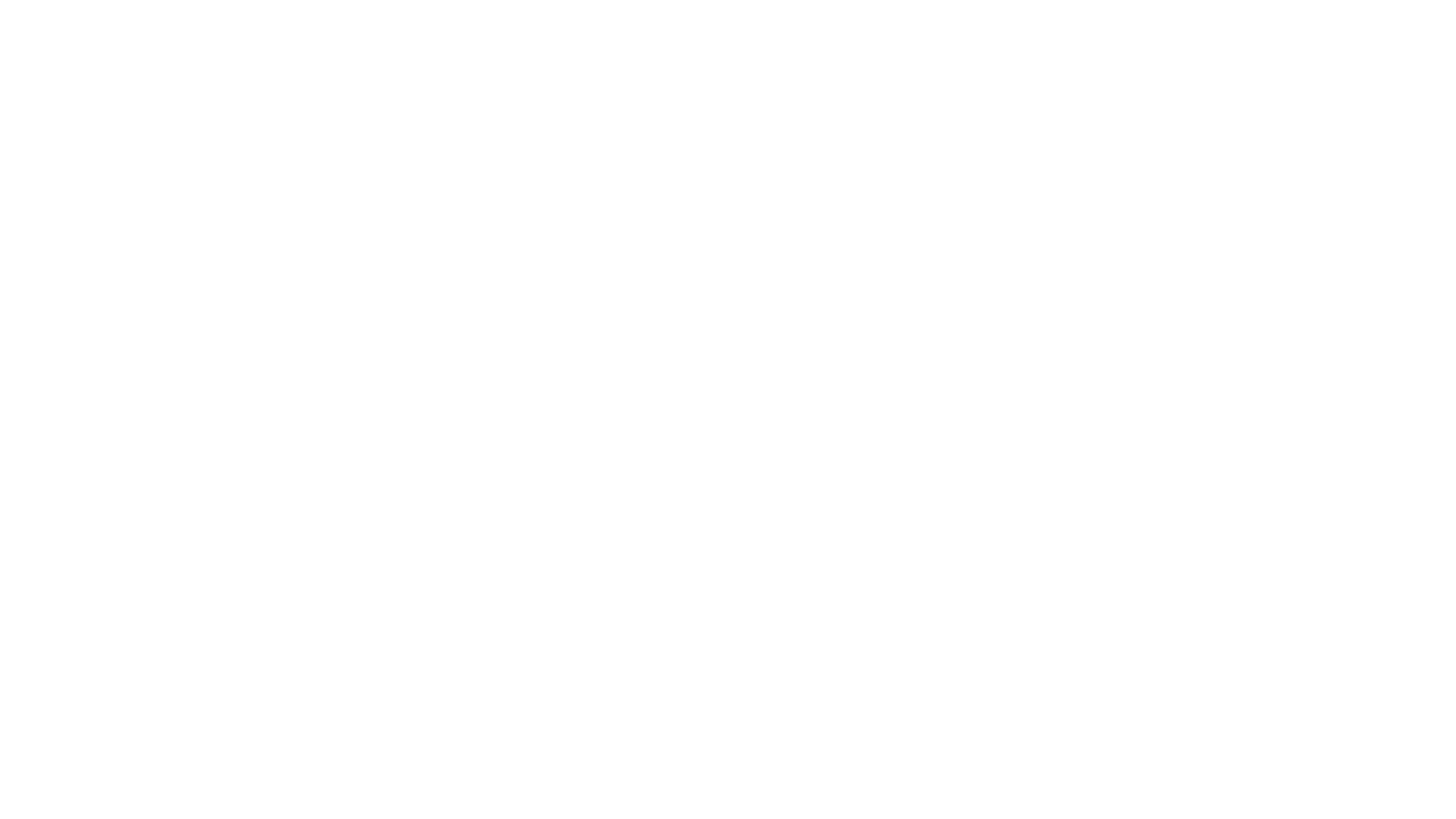 OPEN DAY  2021
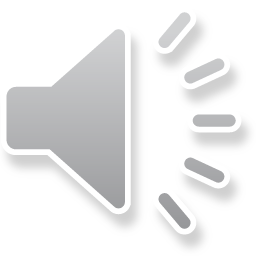 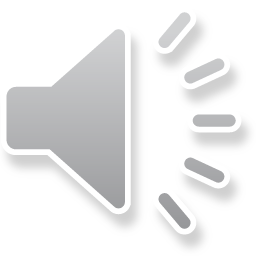 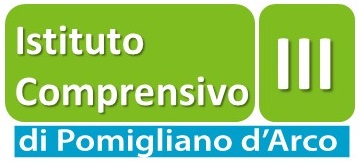 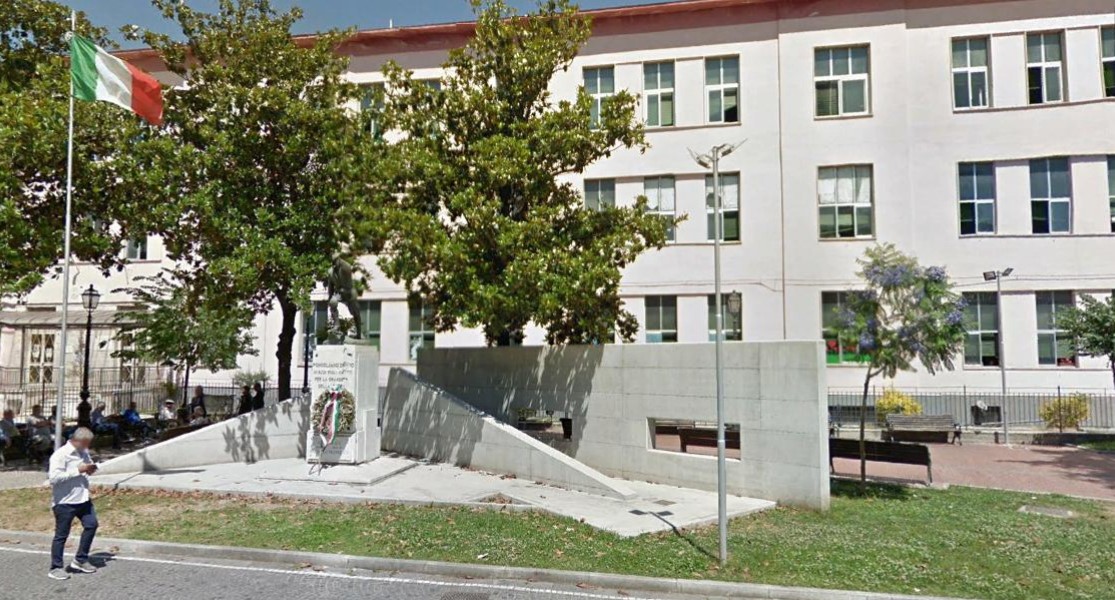 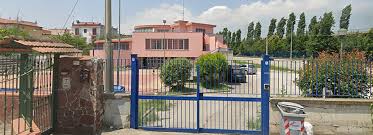 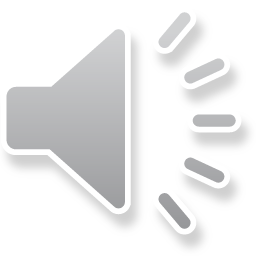 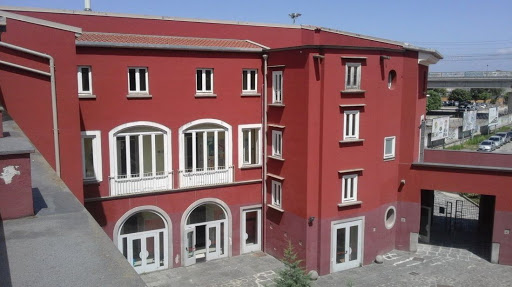 PLESSO SICILIANO
SEDE CENTRALE
PLESSO RODARI
Si colloca in un territorio
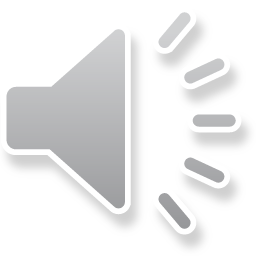 ETEROGENEO
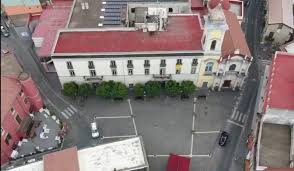 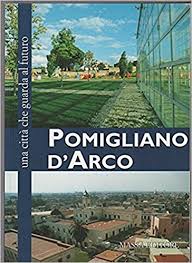 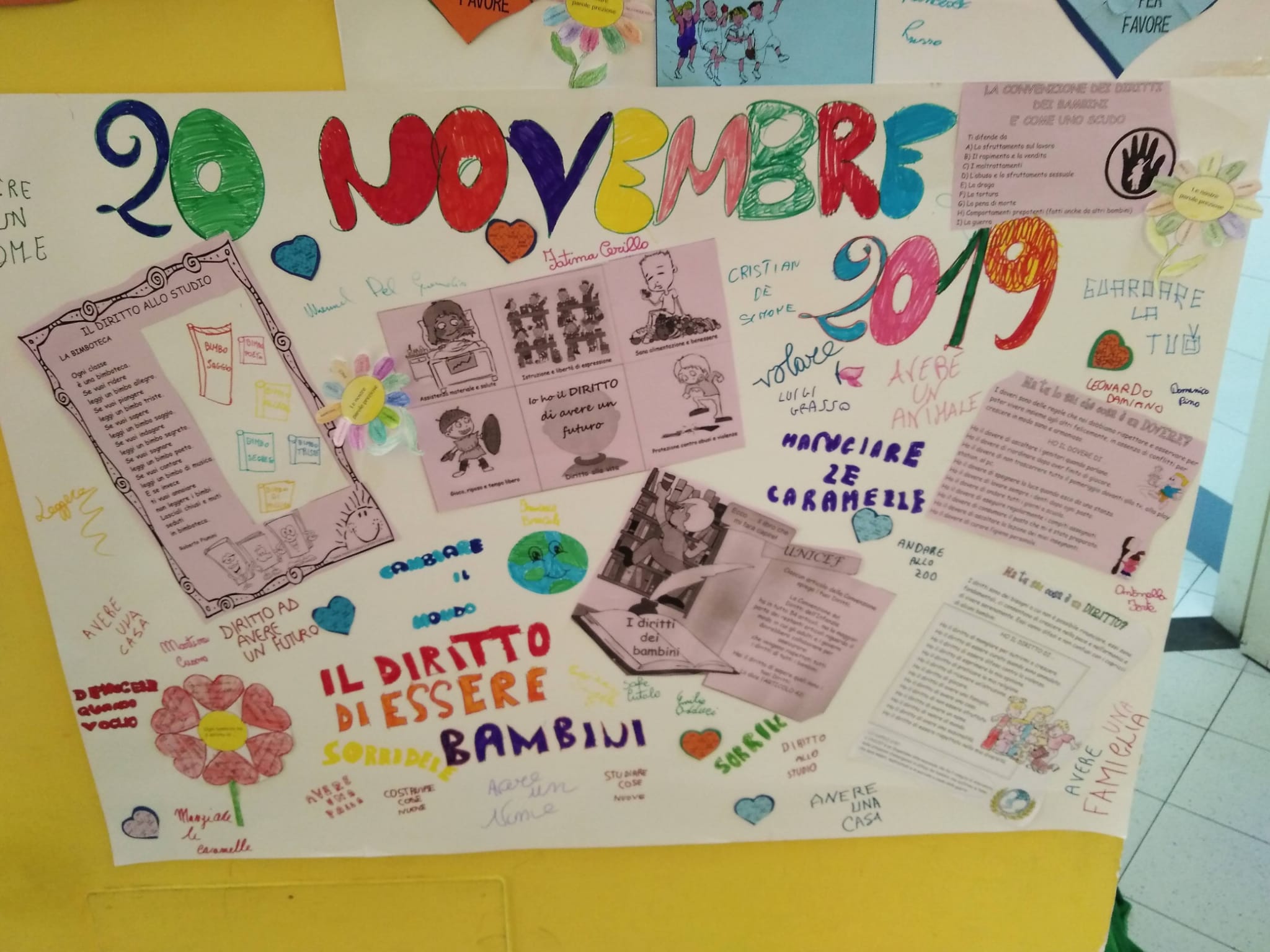 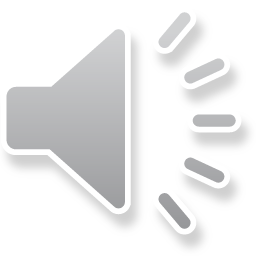 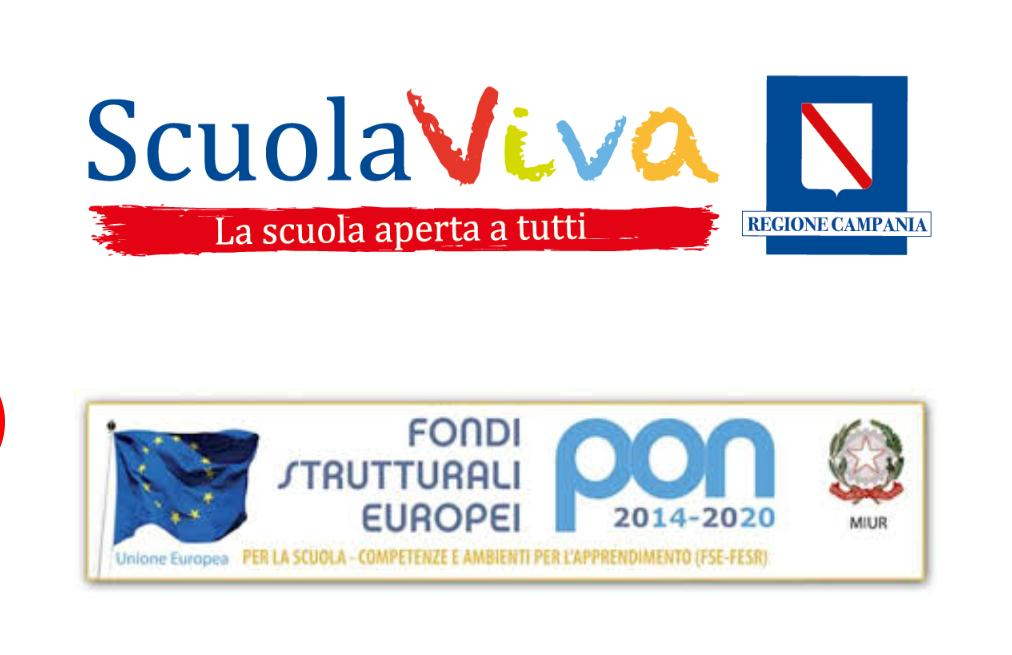 Progetti curricolari -extracurriculari PON   -  POR
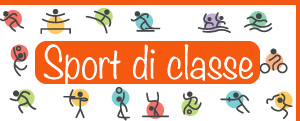 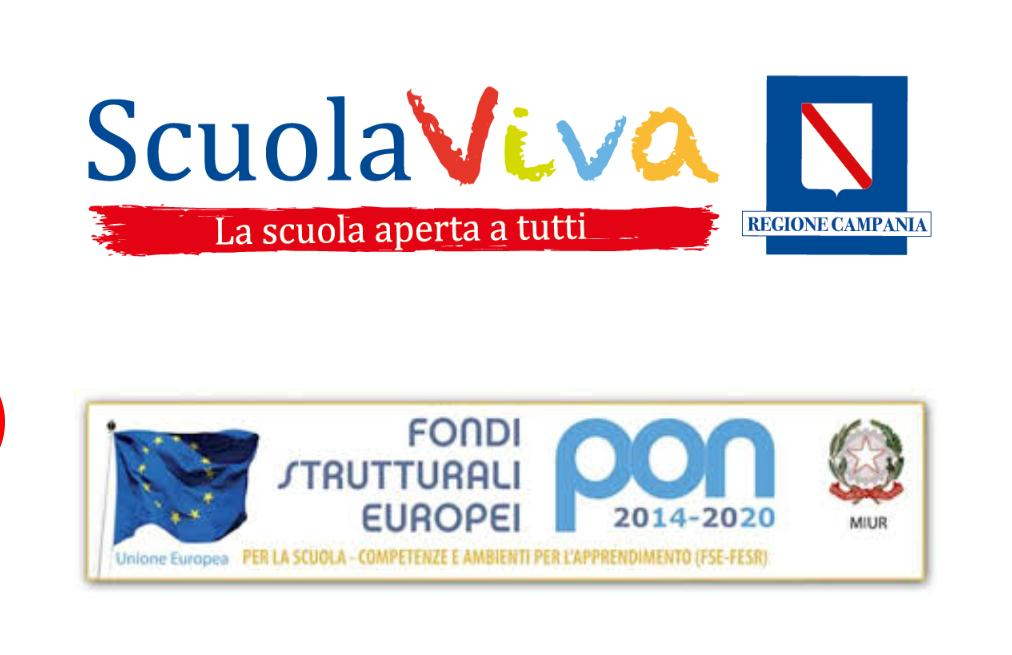 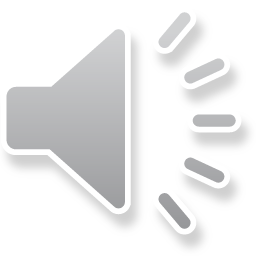 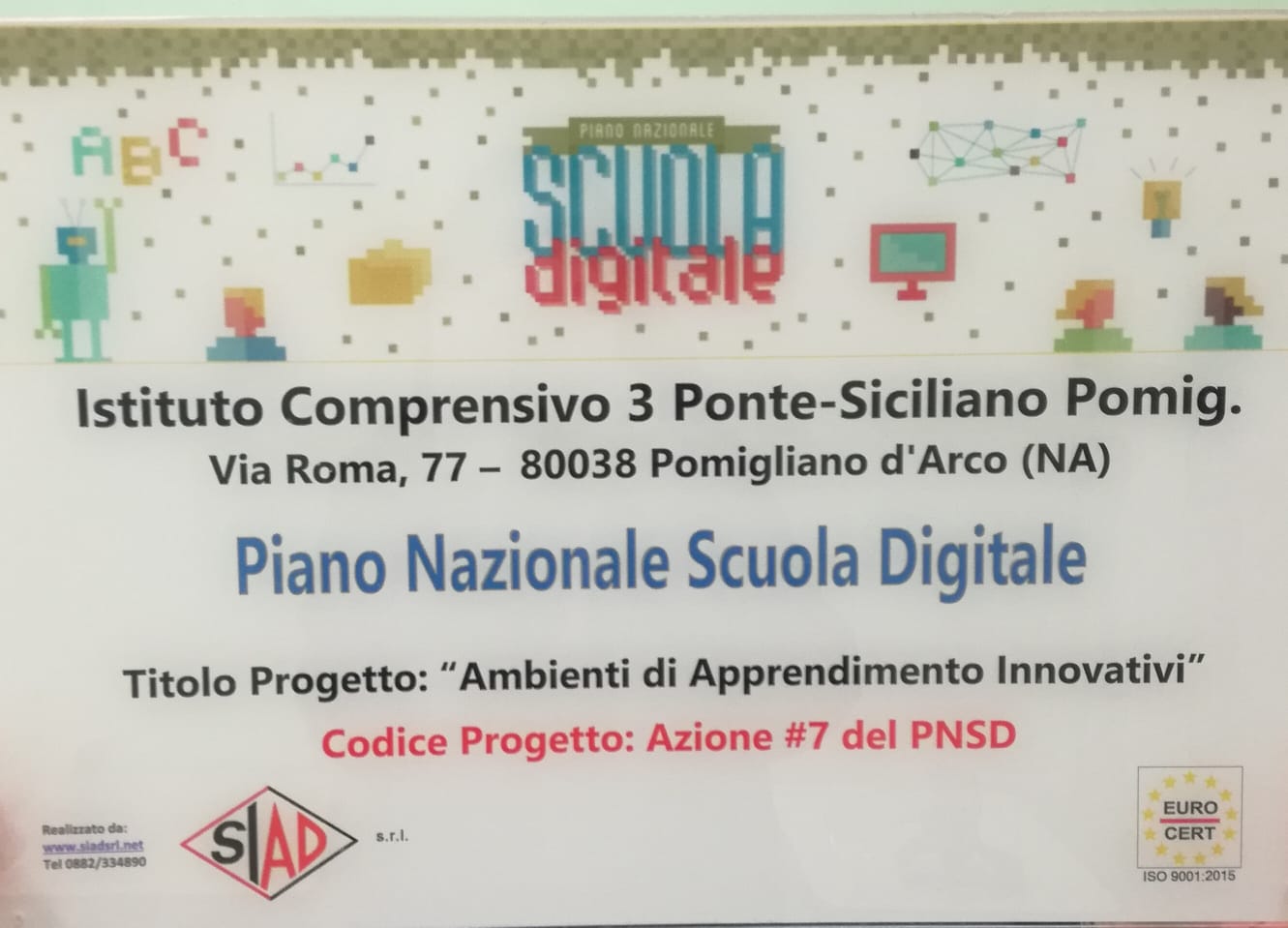 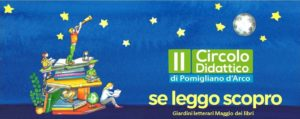 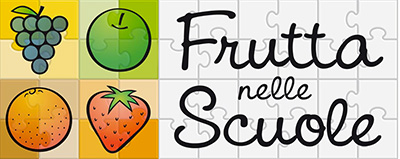 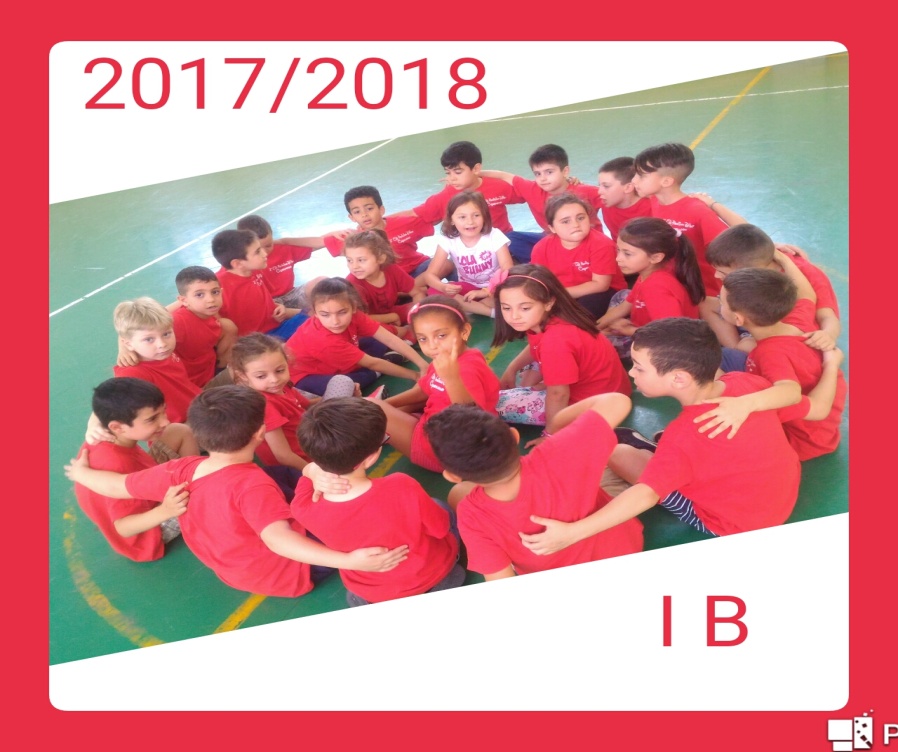 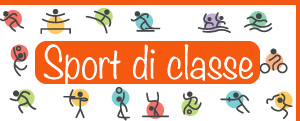 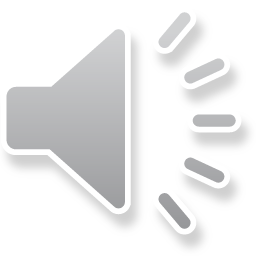 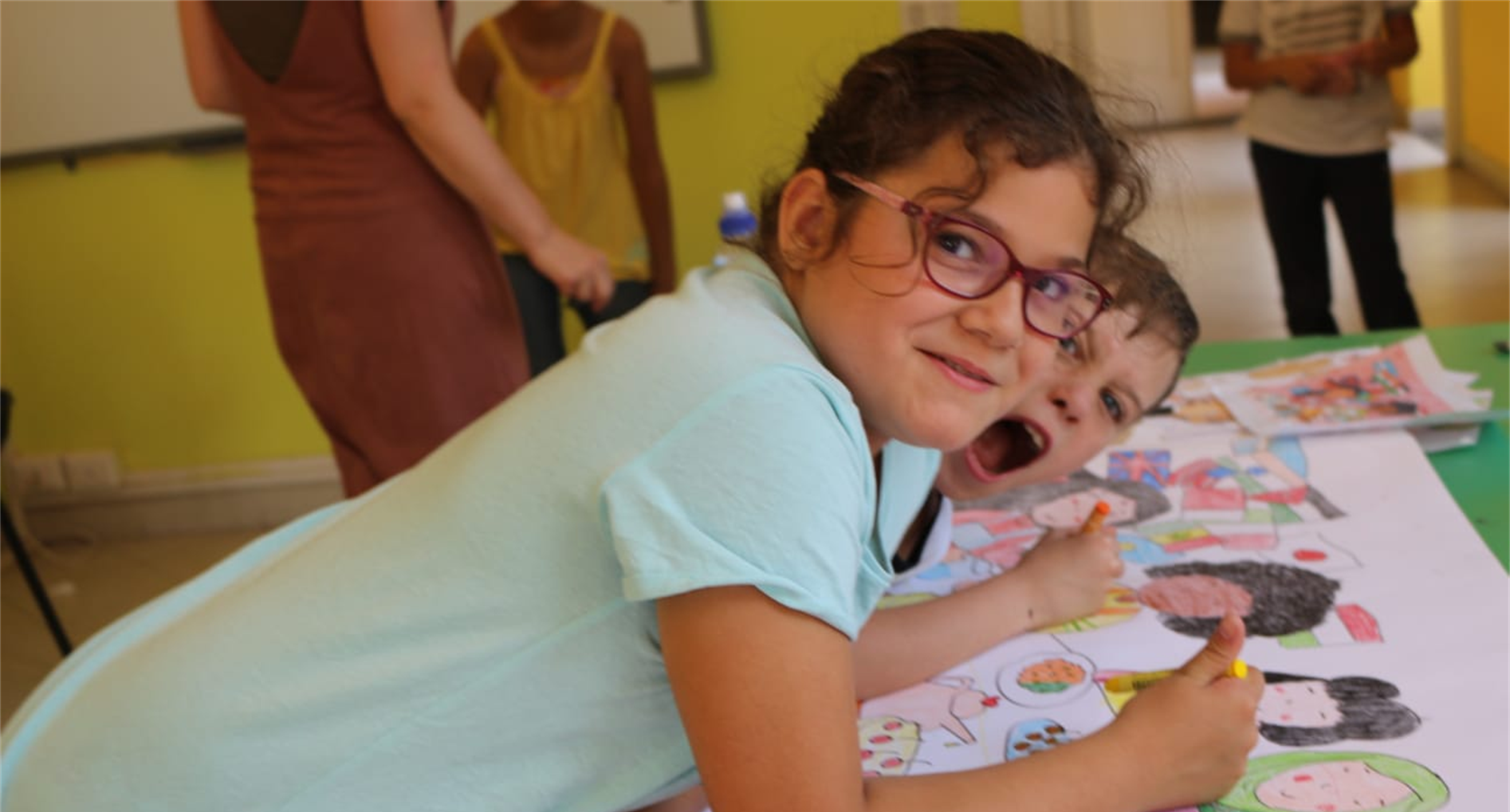 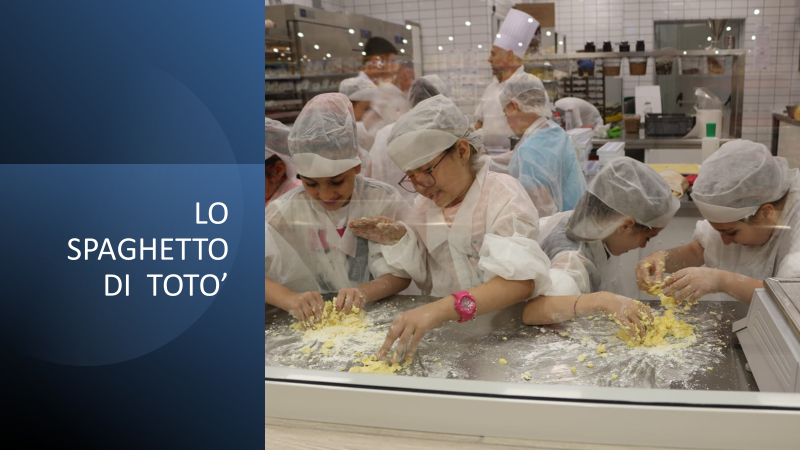 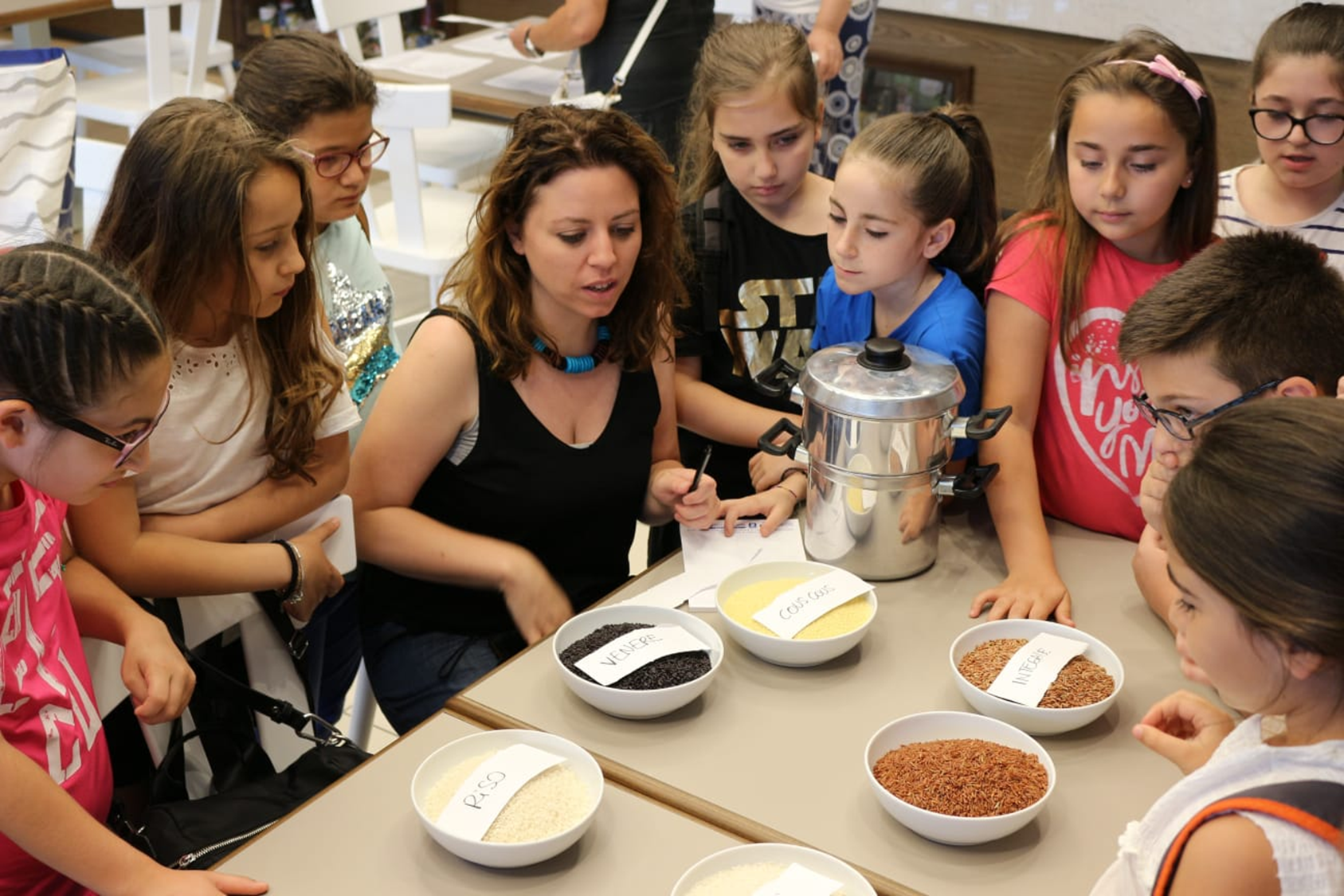 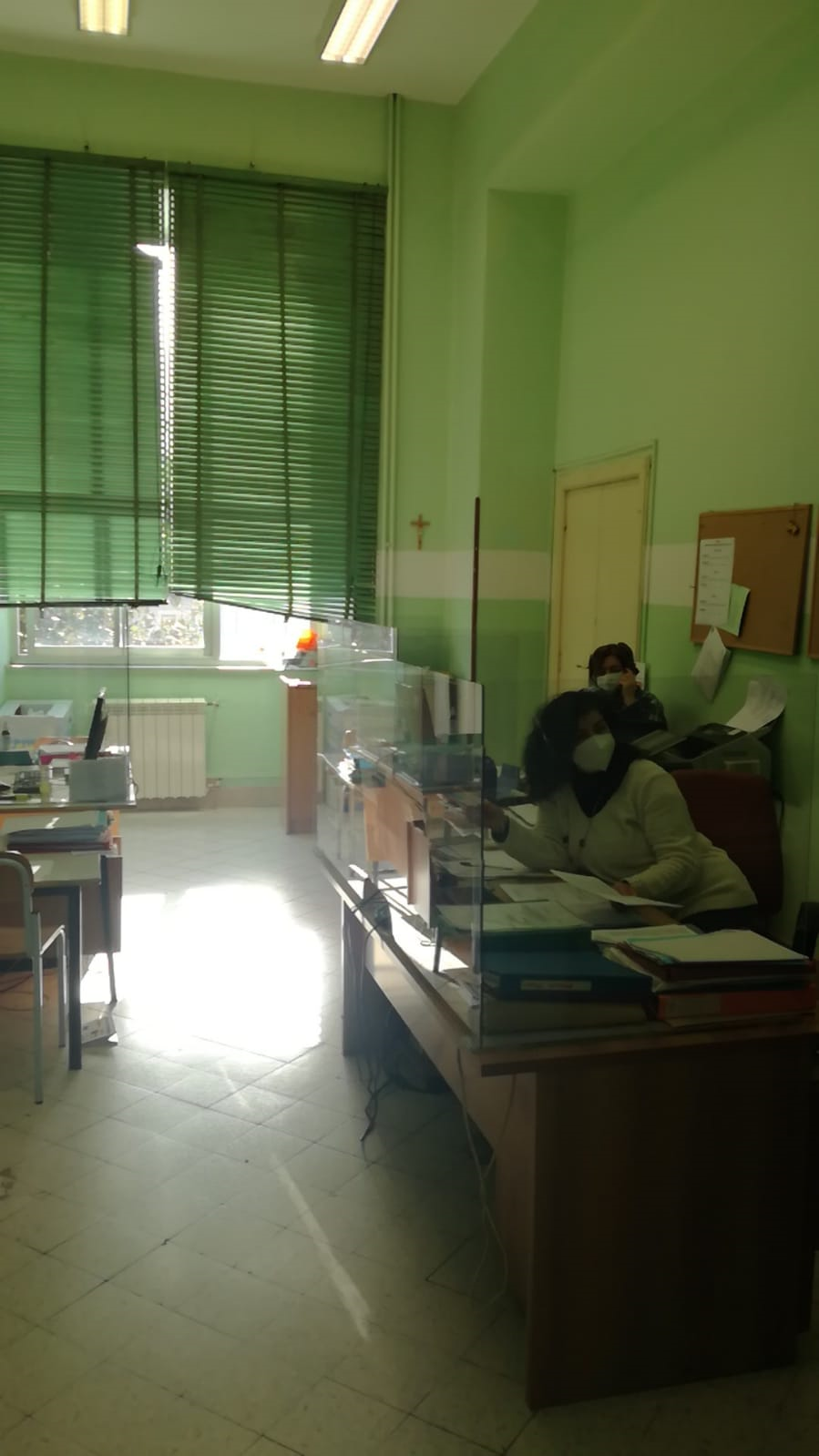 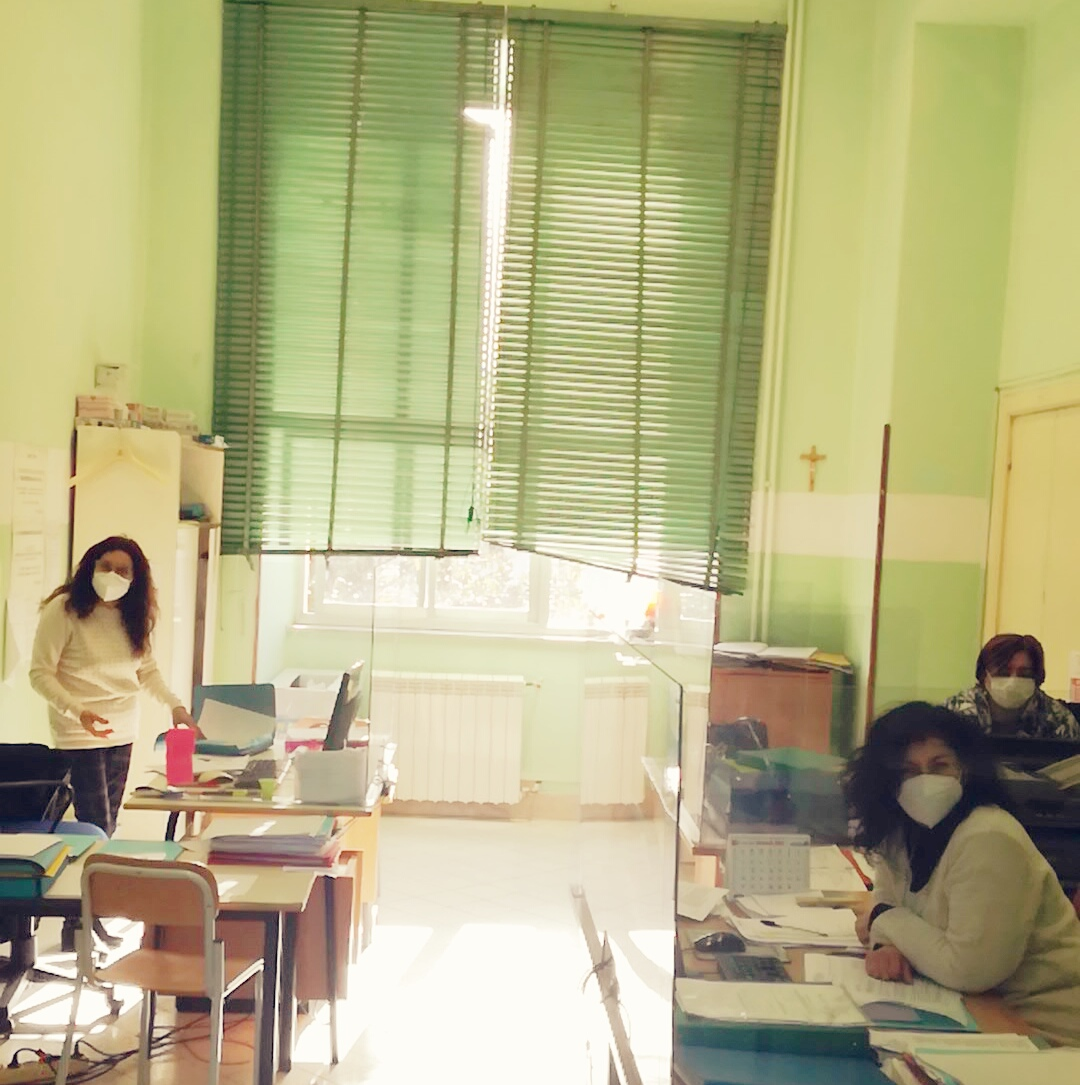 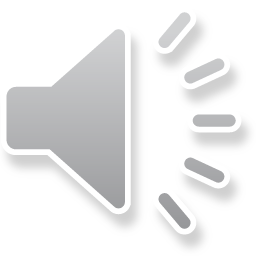 Il nostro Piano dell’Offerta Formativa
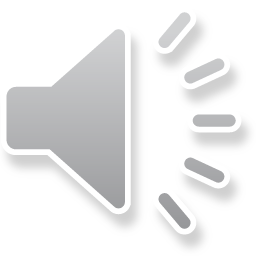 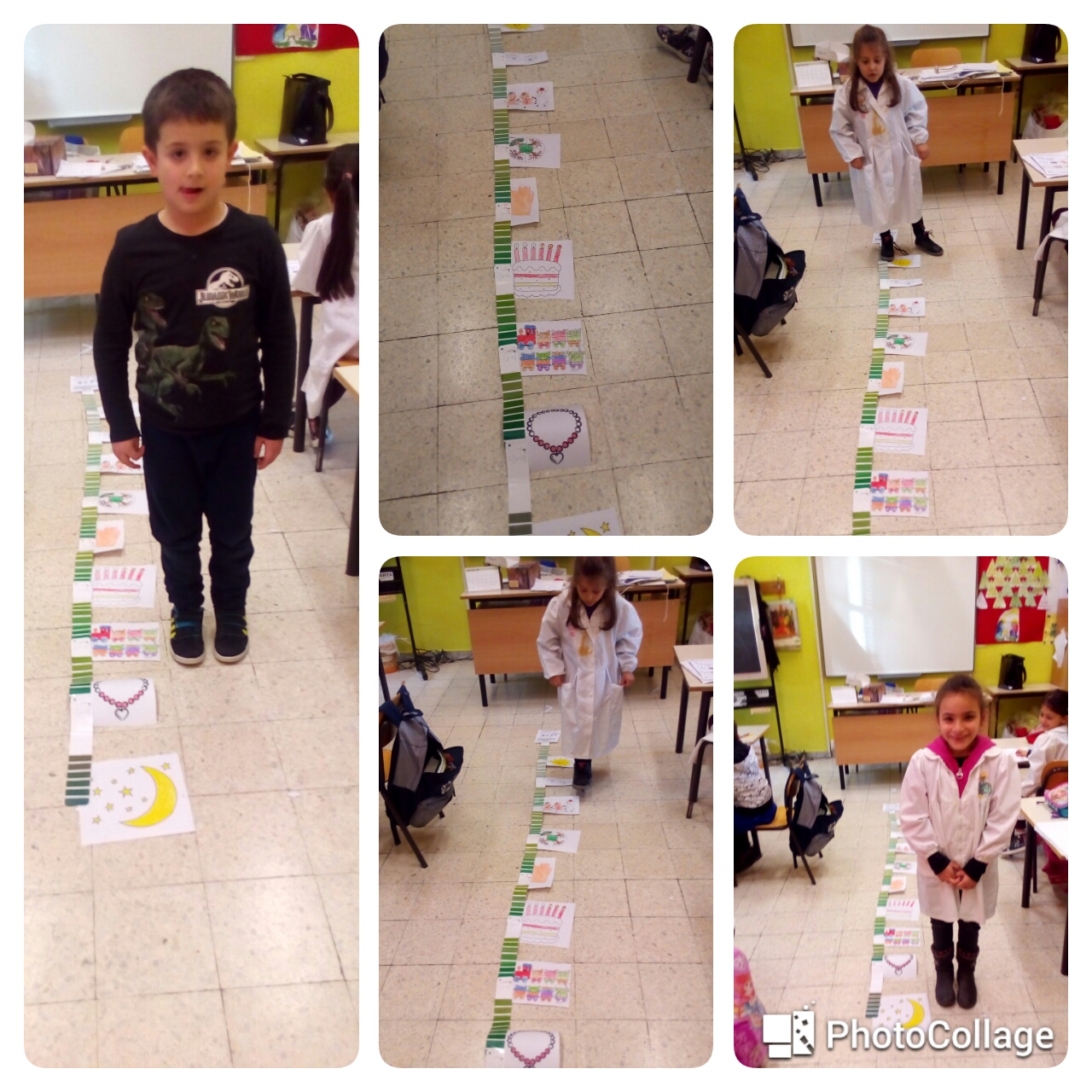 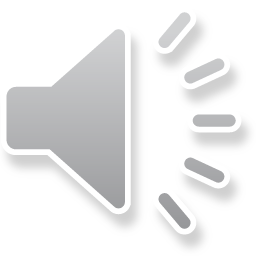 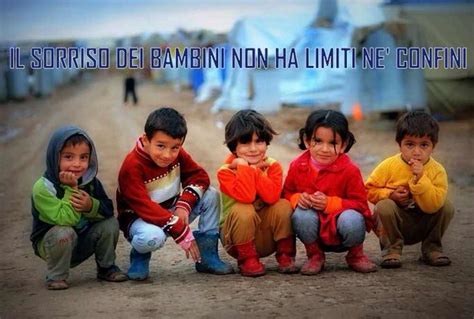 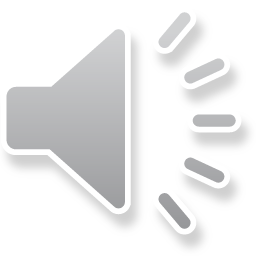 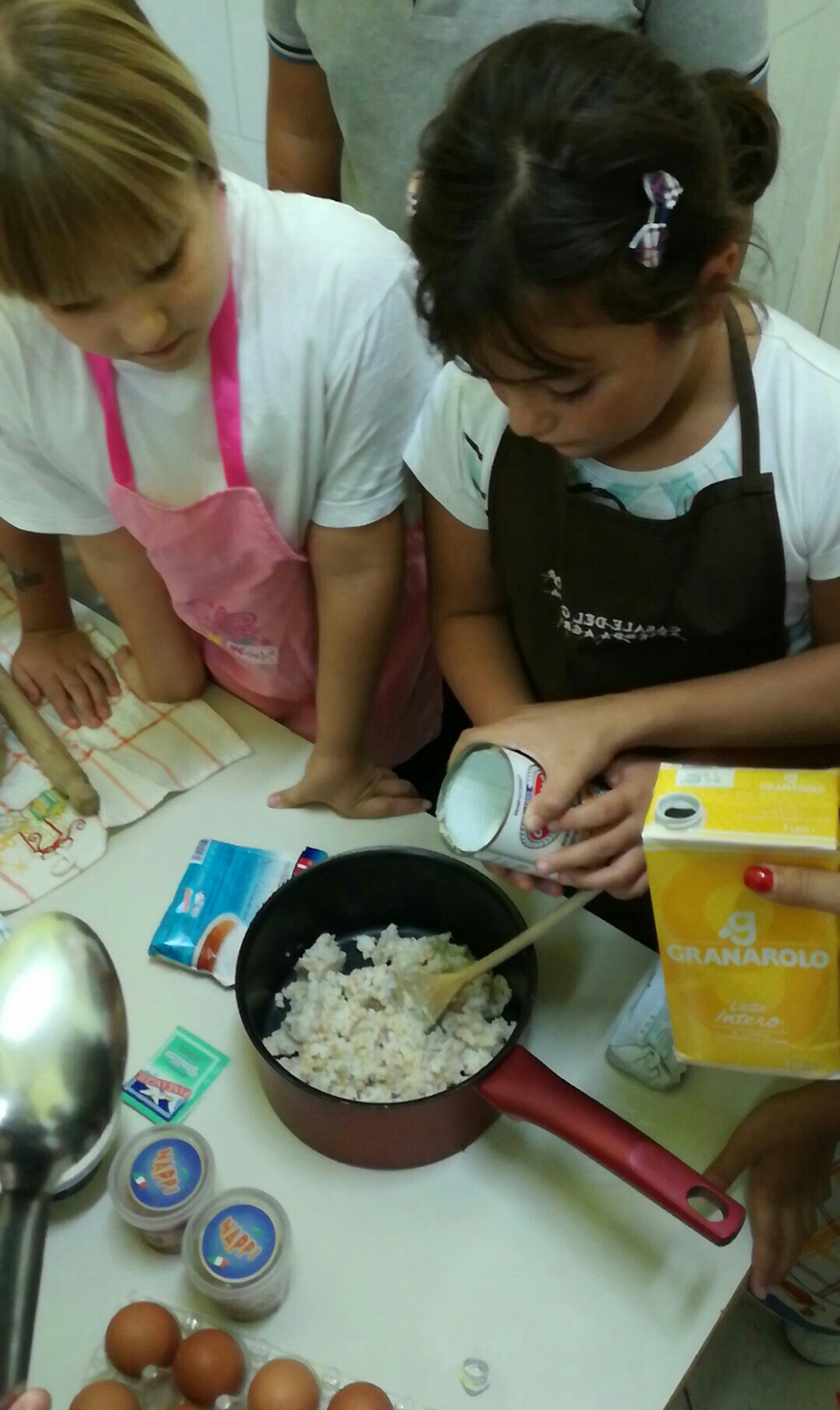 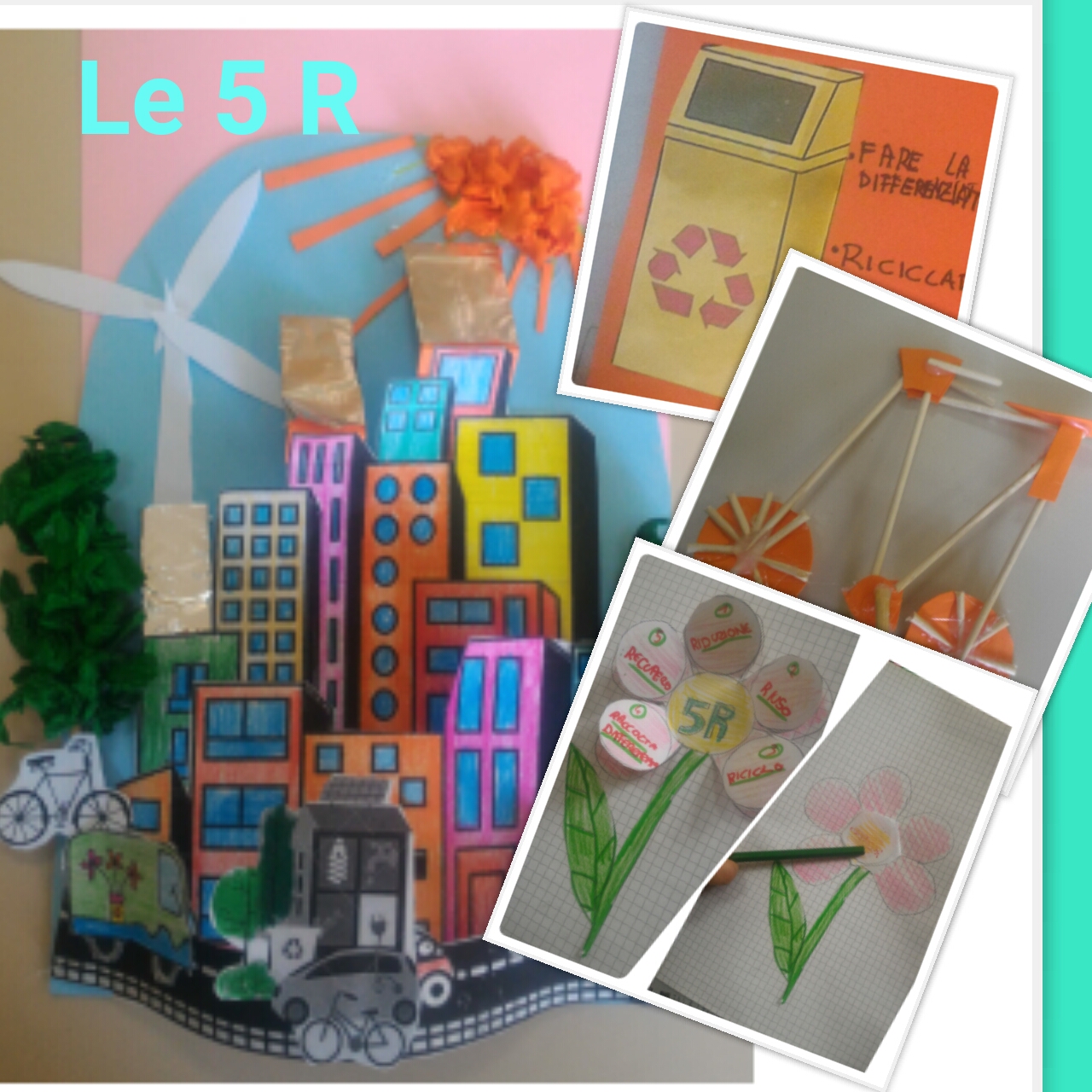 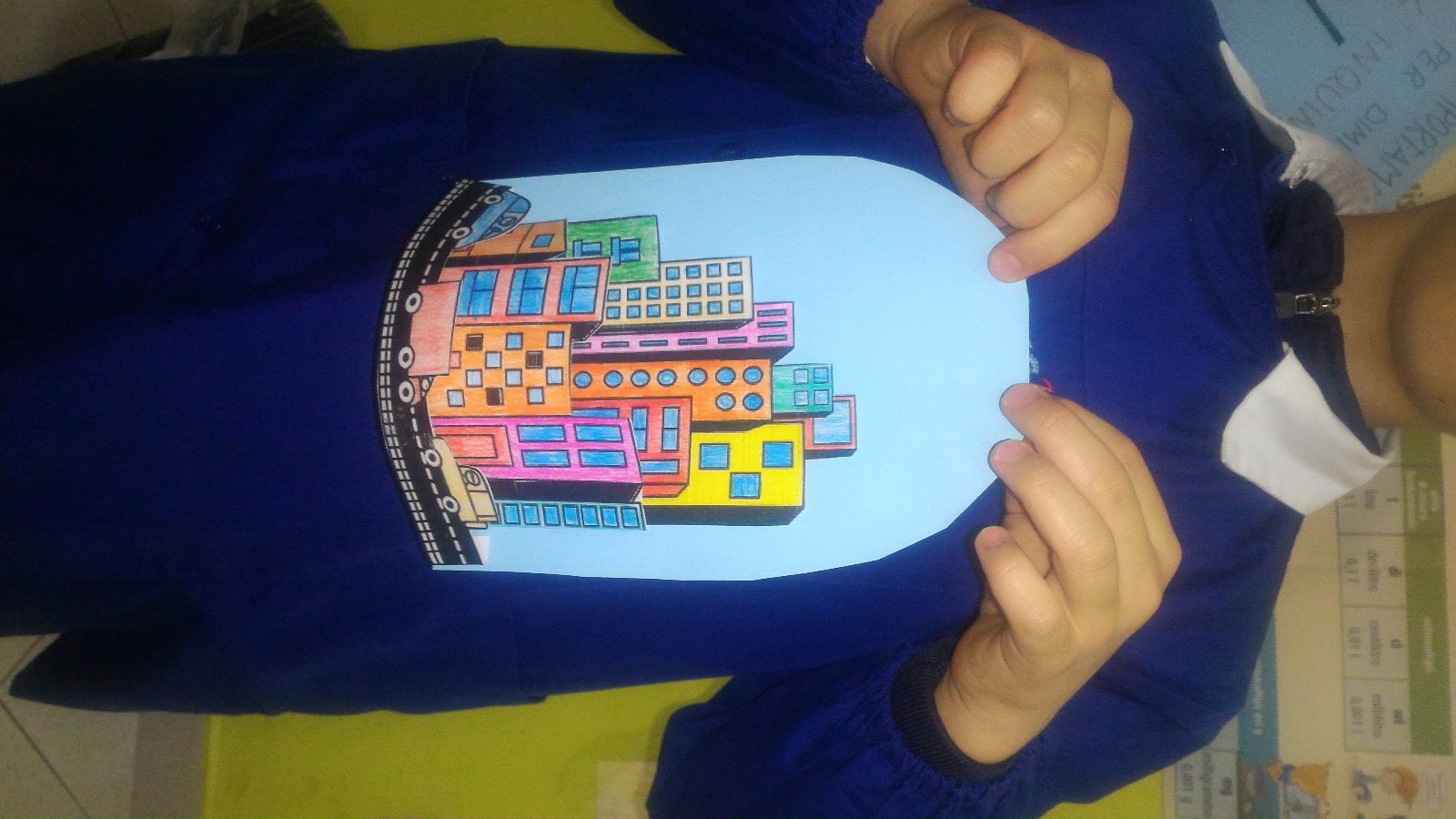 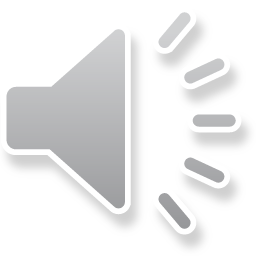 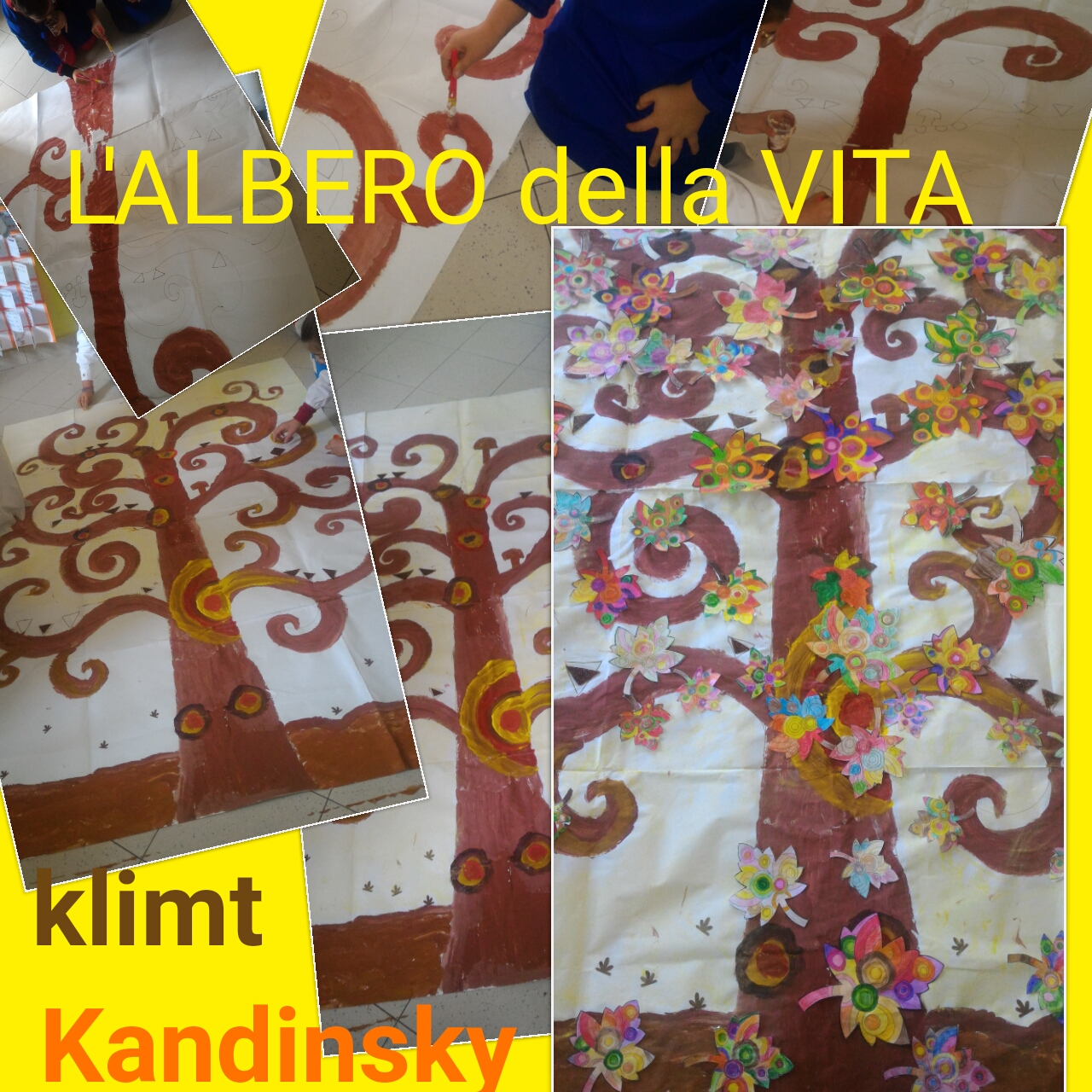 LA CREATIVITA’ AL CENTRO
Alcuni PROGETTI in breve
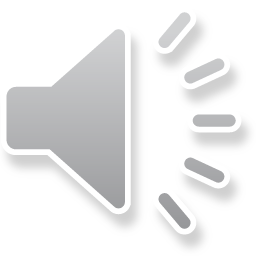 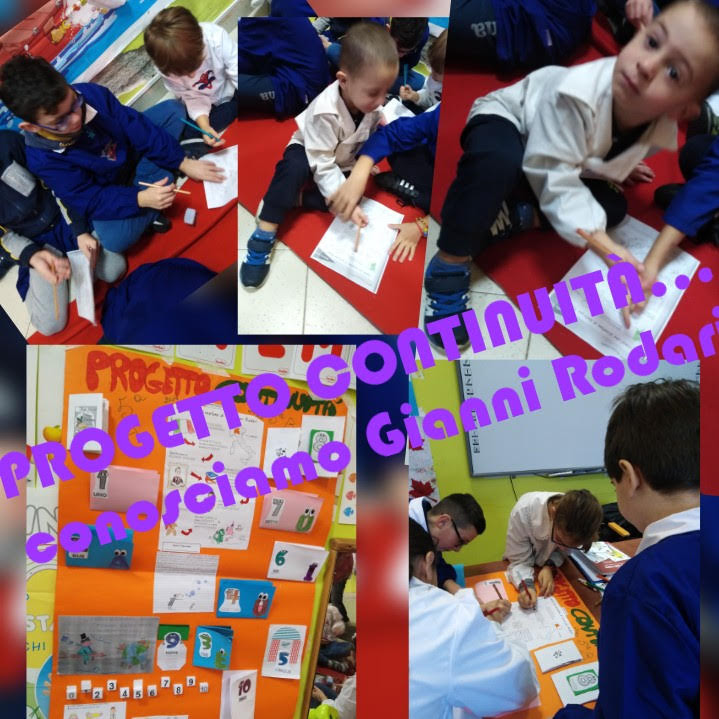 PROGETTO CONTINUITA’
EDUCAZIONE ALLA LEGALITÀ E ALLA CITTADINANZA
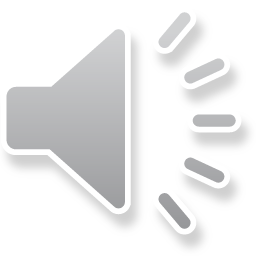 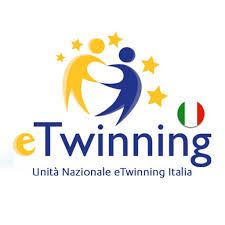 EASY CERTIFICATE
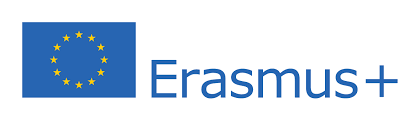 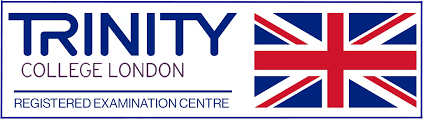 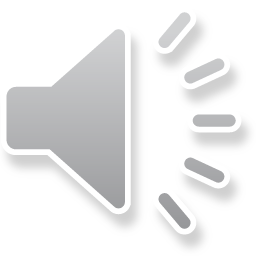 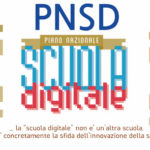 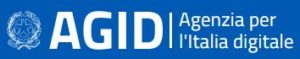 NUOVE TECNOLOGIE.
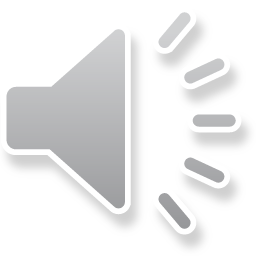 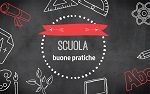 CODING E ROBOTICA
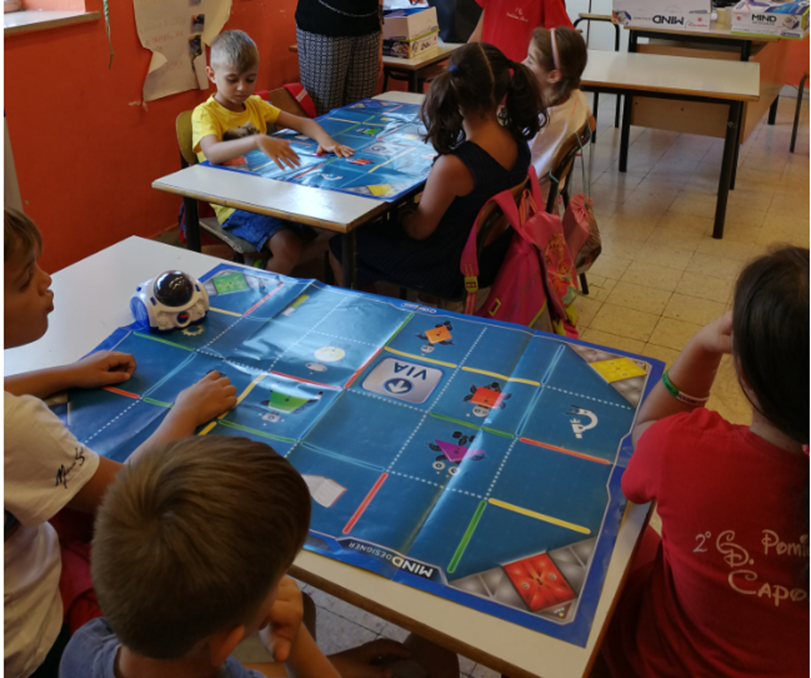 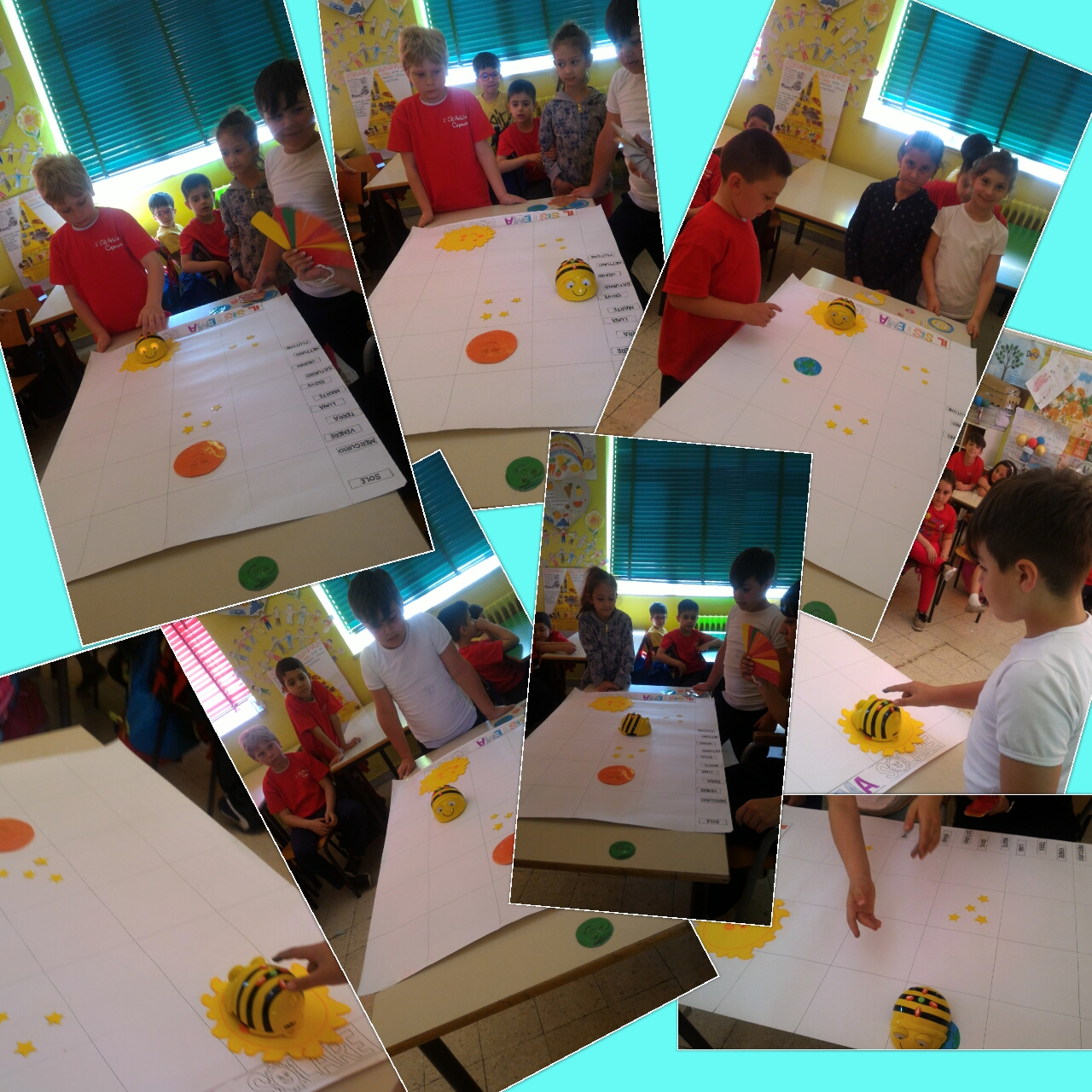 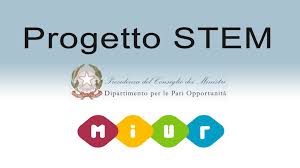 STEM
…punta sulle materie Stem e partecipa a vari progetti
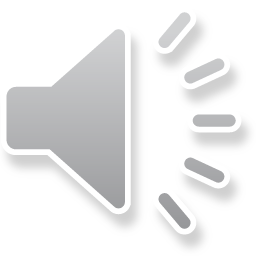 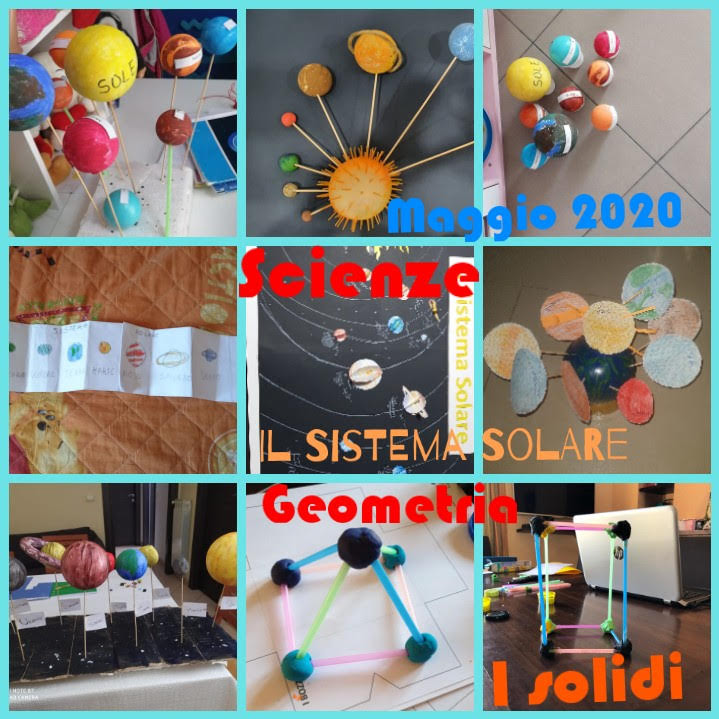 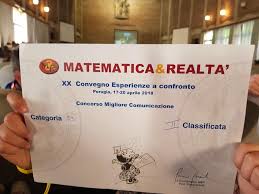 LABORATORIO INFORMATICO
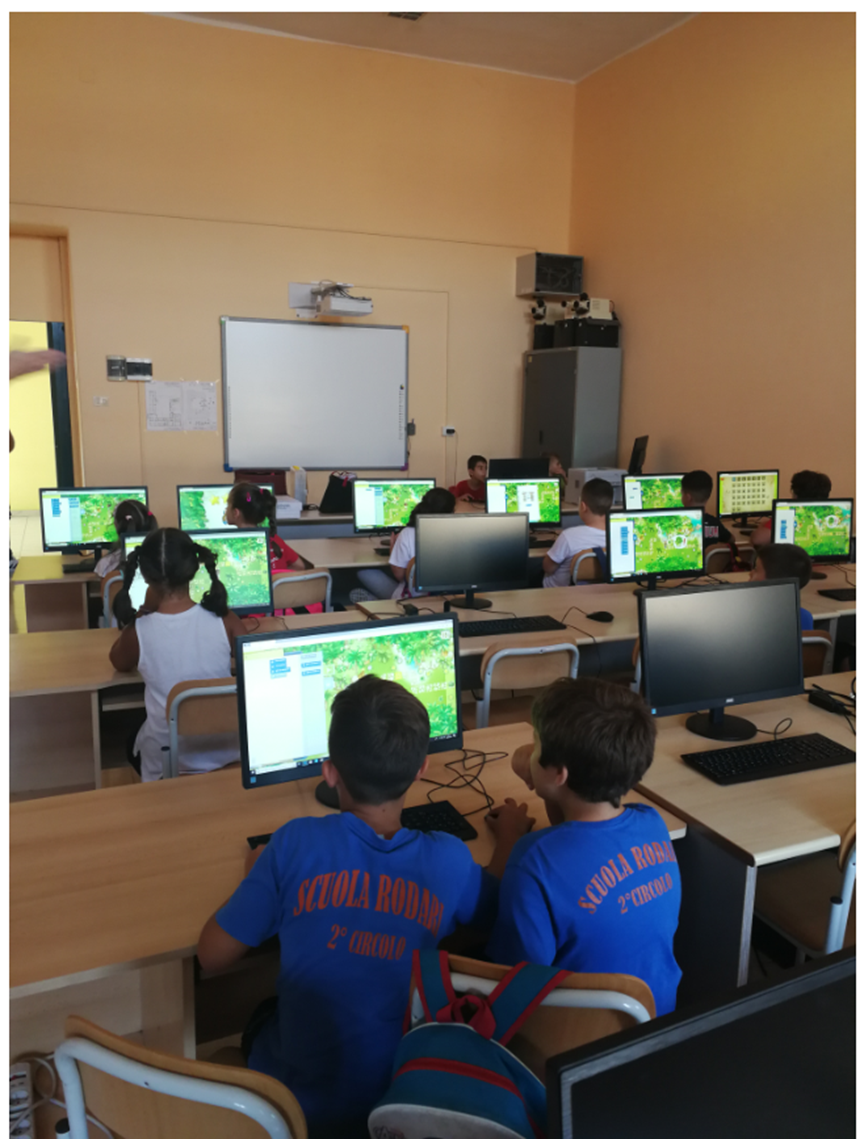 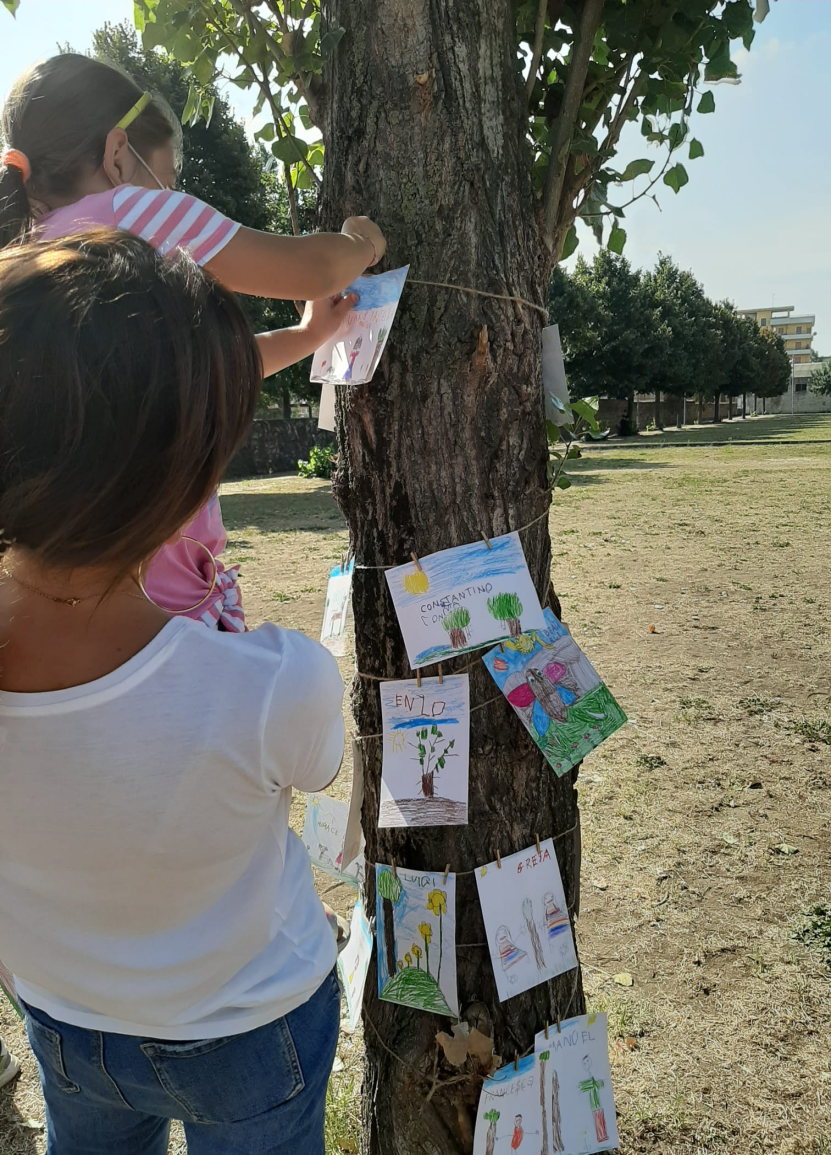 Ambiente e Sostenibilità
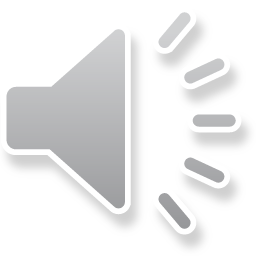 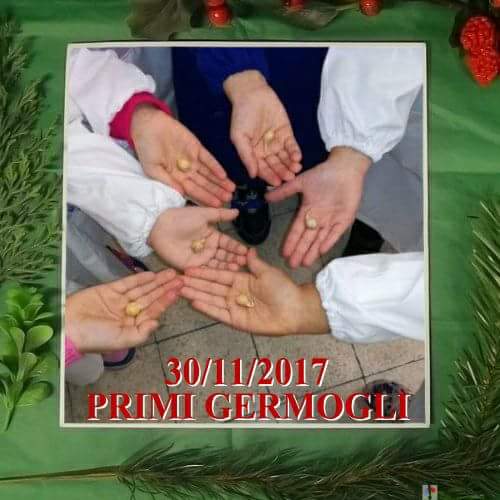 ORTO A SCUOLA
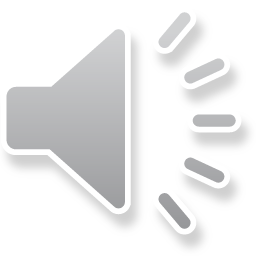 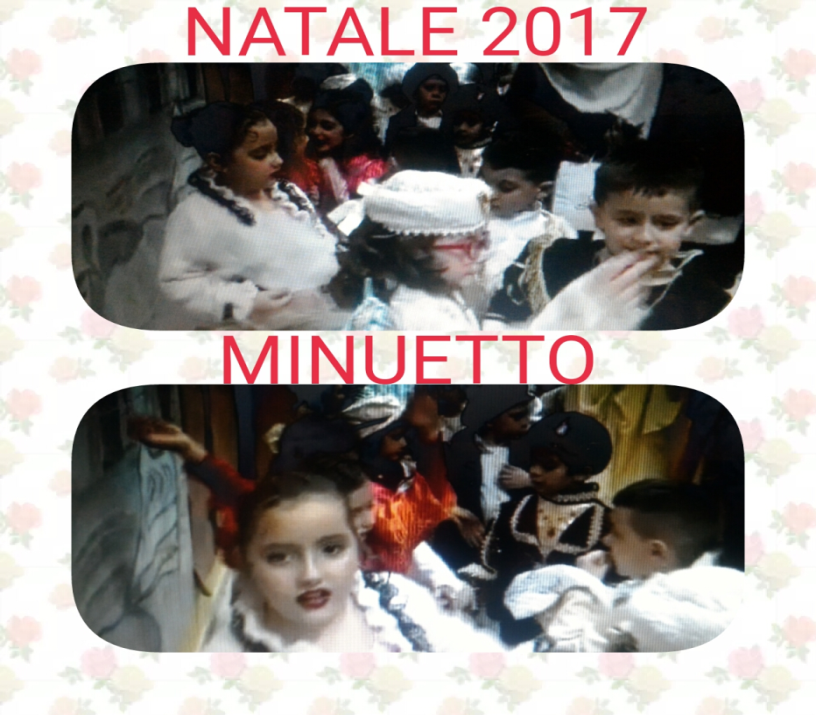 LE MANIFESTAZIONI
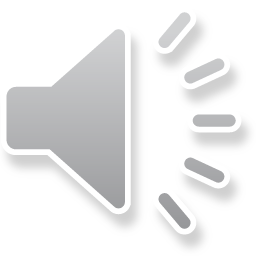 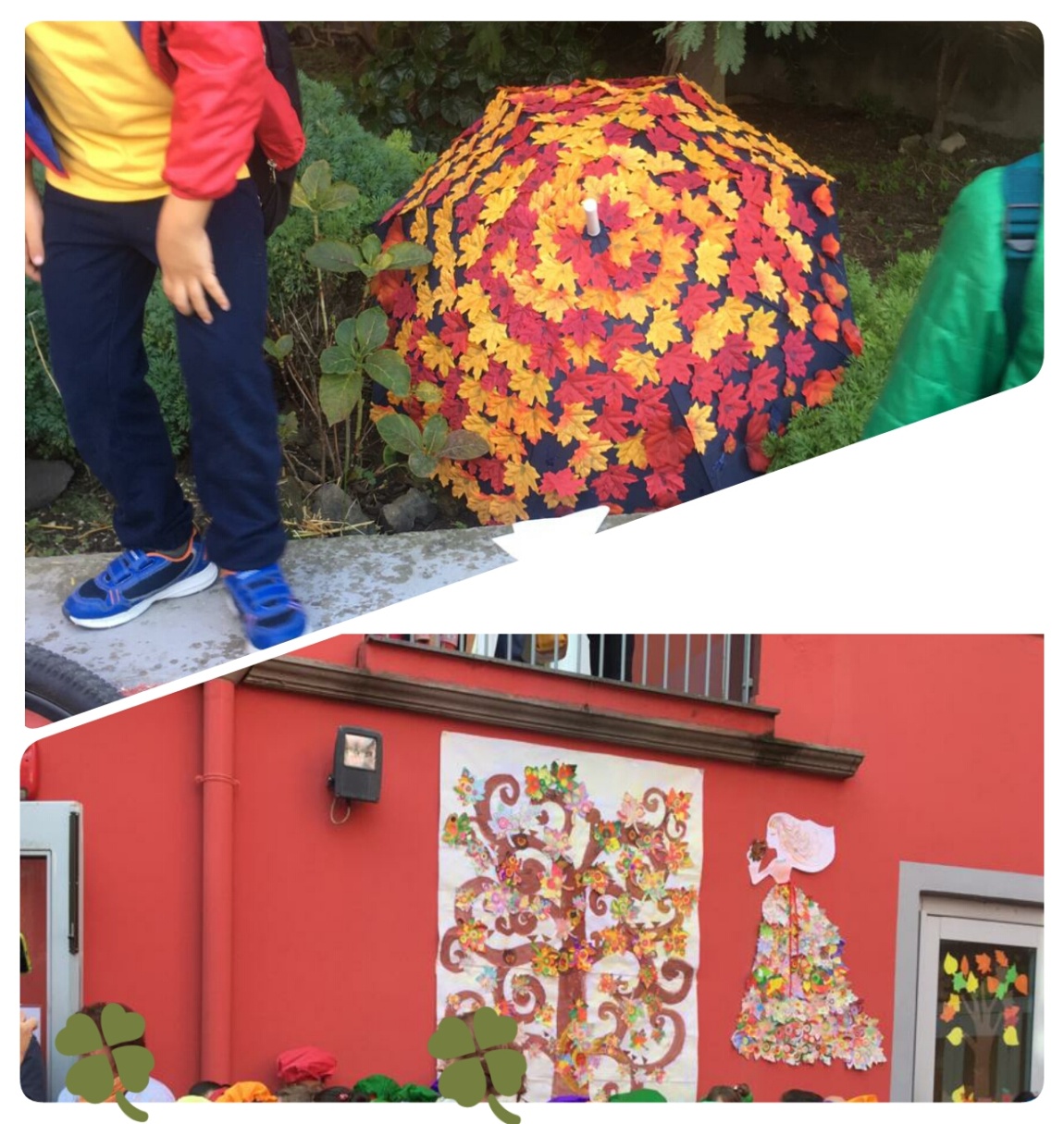 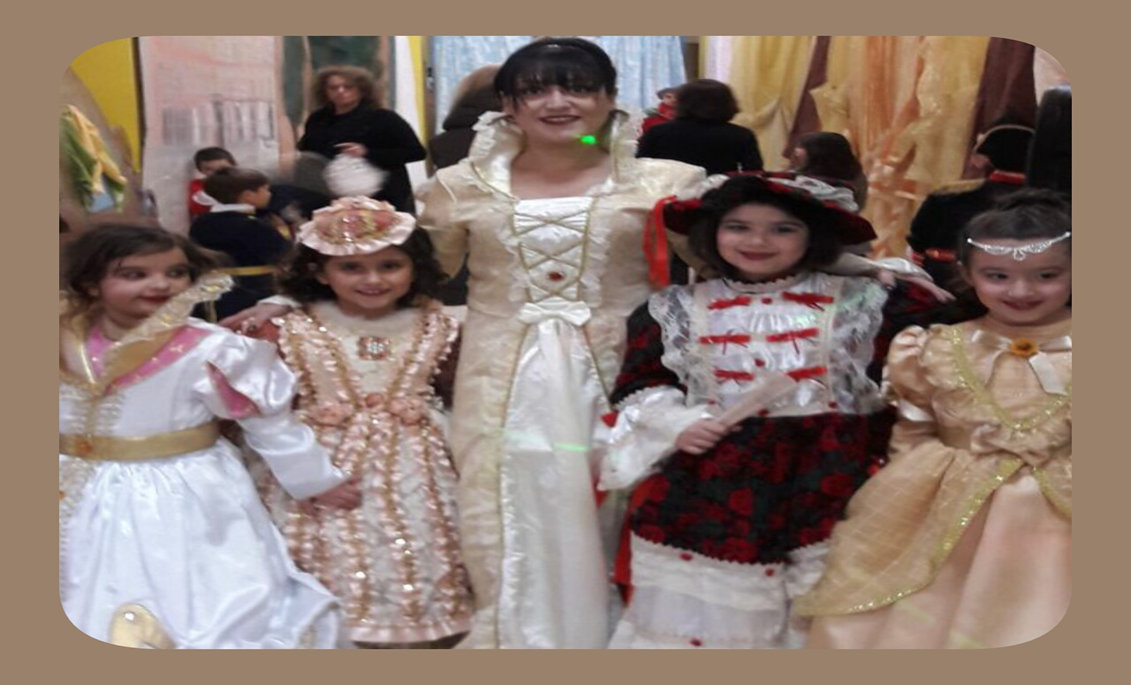 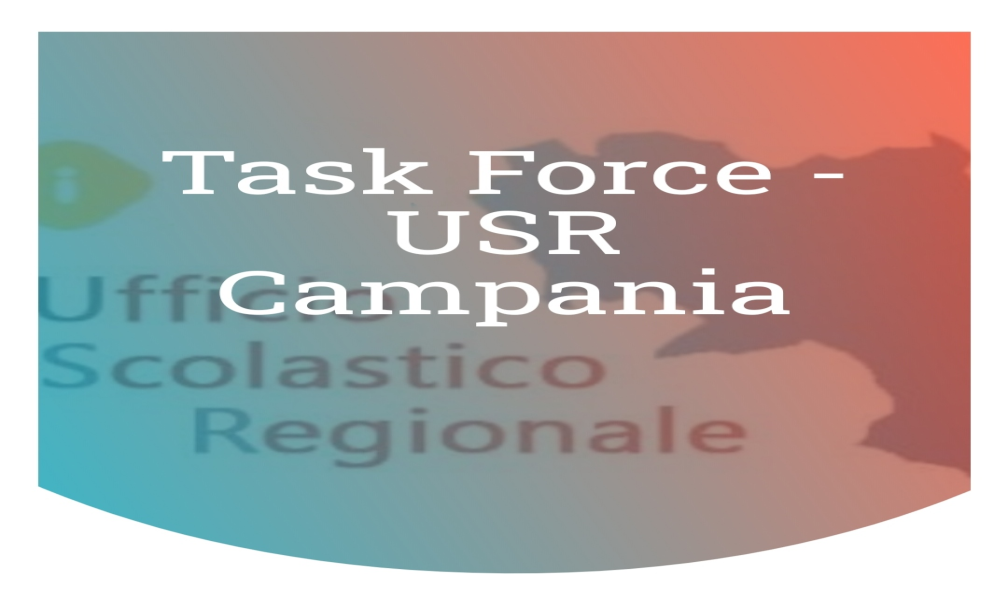 Premiati dall’ URS CAMPANIA
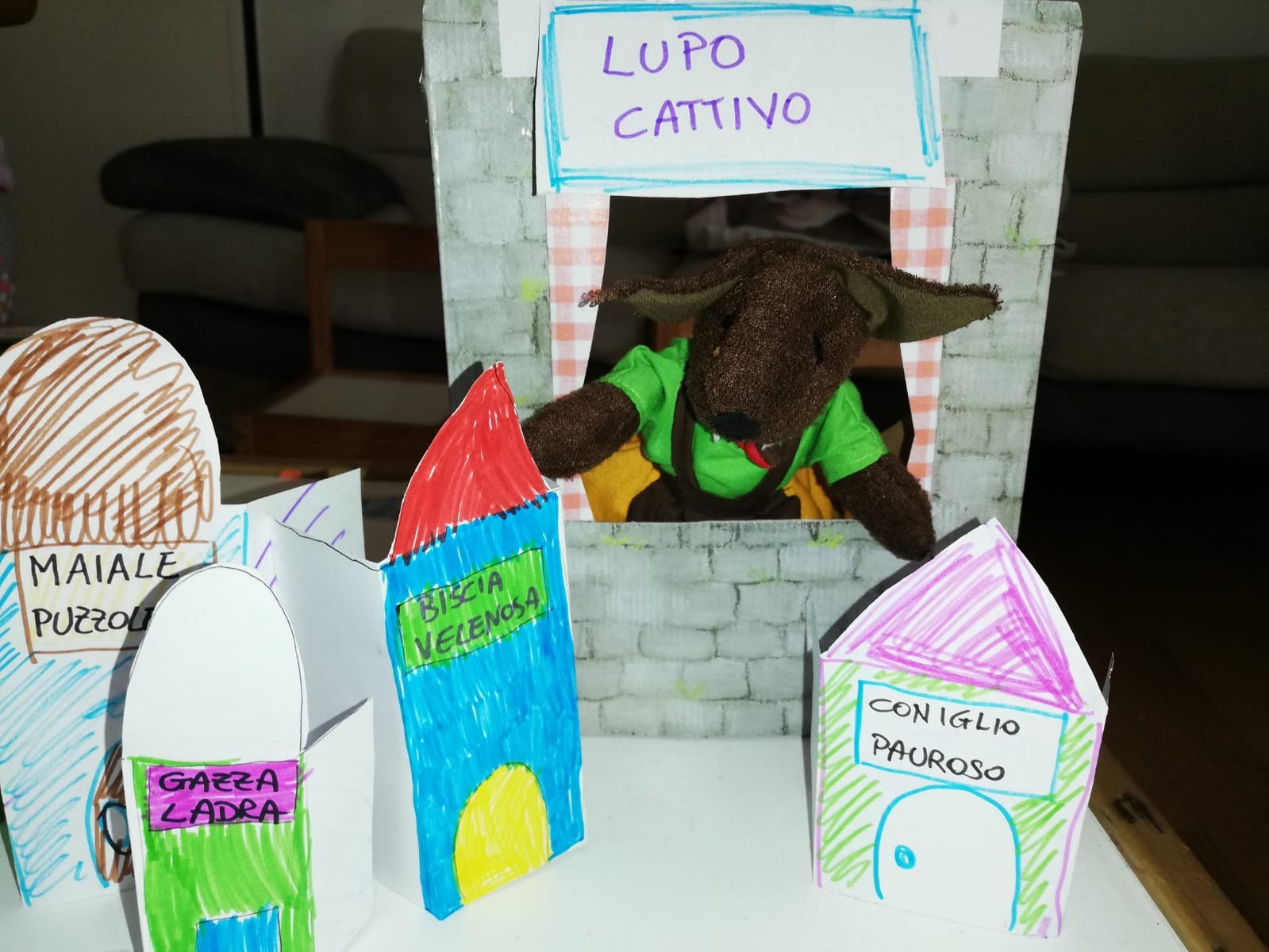 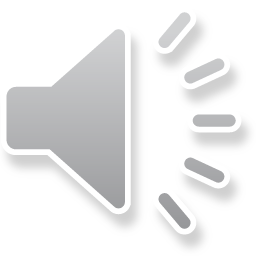 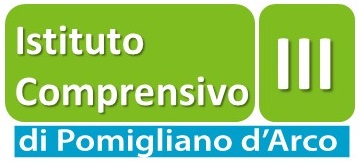 Vi aspettiamo
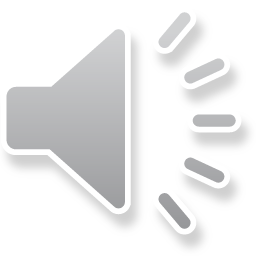 Indirizzo: Via Roma ,77 -80038 Pomigliano d’Arco
e-mail naic8g0007@istruzione.it
tel./fax 0813177300
cod. mecc. NAIC8G0007
Casella posta certificata : naic8g0007@pec.istruzione.it